Проект «Технологии смешанного обучения как средство саморазвития»
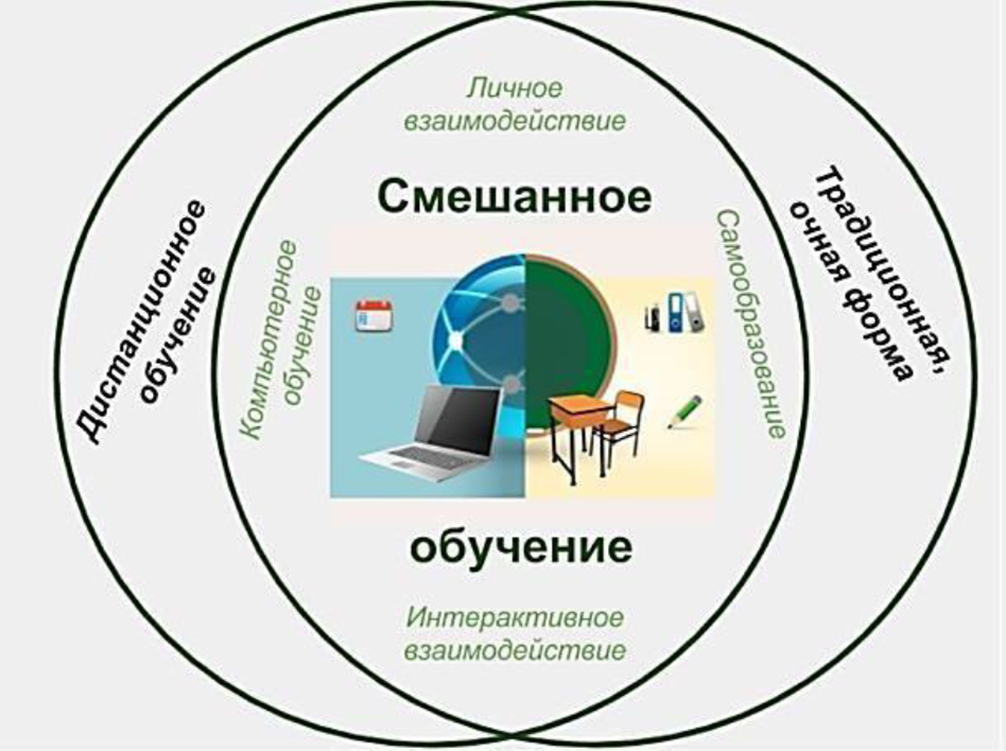 МБОУ Кожановская СОШ 2024г.
Цель проекта
апробировать и внедрить модели смешанного обучения, способствующие повышению компетентности педагогических работников и  формированию самостоятельности обучающихся в учебной, внеурочной и внеклассной  деятельности.
Проектная идея
Разработка стратегии школы для достижения желаемых результатов в условиях внедрения технологии СО. Выполнение проекта будет способствовать достижению ожидаемых результатов  Программы повышения качества образовательных результатов школы на 2023-2025гг:
создание  практик, обеспечивающих трансляцию опыта педагогического коллектива школы;
повышение доли обучающихся, охваченных программами, позволяющими сформировать ключевые цифровые навыки, навыки в области финансовых, общекультурных, гибких компетенций, отвечающих вызовам современности;
повышение успеваемости и качества знаний обучающихся;
рост учебных и внеучебных достижений обучающихся;
увеличение доли обучающихся школы, включенных в учебно-исследовательскую и проектную деятельность.
Результаты проекта: 

организованы  условия для использования активных методов, требующих  личного участия от каждого участника образовательного процесса (100% включенность обуч-ся); 
применение моделей смешанного обучения позволит уйти от фронтальной формы  работы,  использовать разные формы работы с учебным содержанием и реализовать интерактивные формы: проектная деятельность, ролевая игра.
Оптимальный способ решения проблемы: 

организация образовательного процесса, в основе которого лежит объединение технологий традиционной классно-урочной системы и технологий электронного обучения,  с использованием  новых дидактических возможностях, предоставляемых ИКТ и другими современными средствами обучения (СО).
Применение технологии смешанного обучения позволит
Учителю:
Обучающемуся:
оперативно организовывать образовательную деятельность, как в очном, так и в дистанционном формате;
повысить цифровую компетентность и  навыки работы с современными техническими средствами и методику их применения как средств обучения;
активно пользоваться электронно-образовательными ресурсами, современными онлайн-сервисами;
реализовать принцип индивидуализации учебного процесса;
использовать различные инструменты контроля и оценивания результатов обучения.
сформировать положительную учебную мотивацию, способность к организации самостоятельной учебно-познавательной деятельности, рефлексии;
овладеть, в достаточной мере, личностными, метапредметными и предметными результатами освоения программы;
овладеть навыками работы современными техническими средствами как инструментом обучения;
научиться пользоваться электронно-образовательными ресурсами, современными онлайн-сервисами.
Оборудование и технические средства
Оборудование и технические средства
Бюджет проекта